GESTIÓN DE AUDITORÍA INTERNA
SISTEMA DE GESTIÒN DE CALIDAD – ISO9001:2015REVISIÓN GERENCIAL SECCIONALMACROPROCESO:  SOPORTE
PROCESO: 
GESTIÓN DE AUDITORIA INTERNA
Marzo 28 de 2019
ESTADO DE LAS ACCIONES DE LAS REVISIONES POR LA DIRECCIÓN PREVIAS
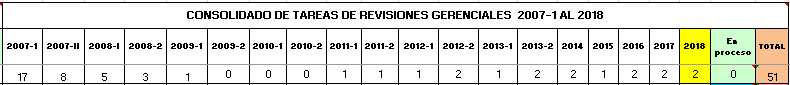 OPORTUNIDADES Y ACCIONES DE MEJORA PARA EL PERÍODO (2019)
OBJETIVO 3

Garantizar la eficacia y eficiencia de los procesos que aseguren la excelencia y calidad institucional

Desempeño de los procesos y conformidad del servicio 

Lograr que el 80% de indicadores de gestión de los procesos cumpla con la meta establecida
Análisis del Objetivo “3” de Calidad Indicadores de Gestión del proceso
RESULTADOS DE LAS AUDITORÍAS INTERNAS Y EXTERNAS
RESULTADOS DE LAS AUDITORÍAS INTERNAS Y EXTERNASResultados de Auditorias internas
RESULTADOS DE LAS AUDITORÍAS INTERNAS Y EXTERNANo Conformidades
ESTADO DE LAS NO CONFORMIDADES Y DE LAS ACCIONES CORRECTIVAS
GESTIÓN DEL RIESGOEficacia de las acciones tomadas para abordar los riesgos y las oportunidades.